2
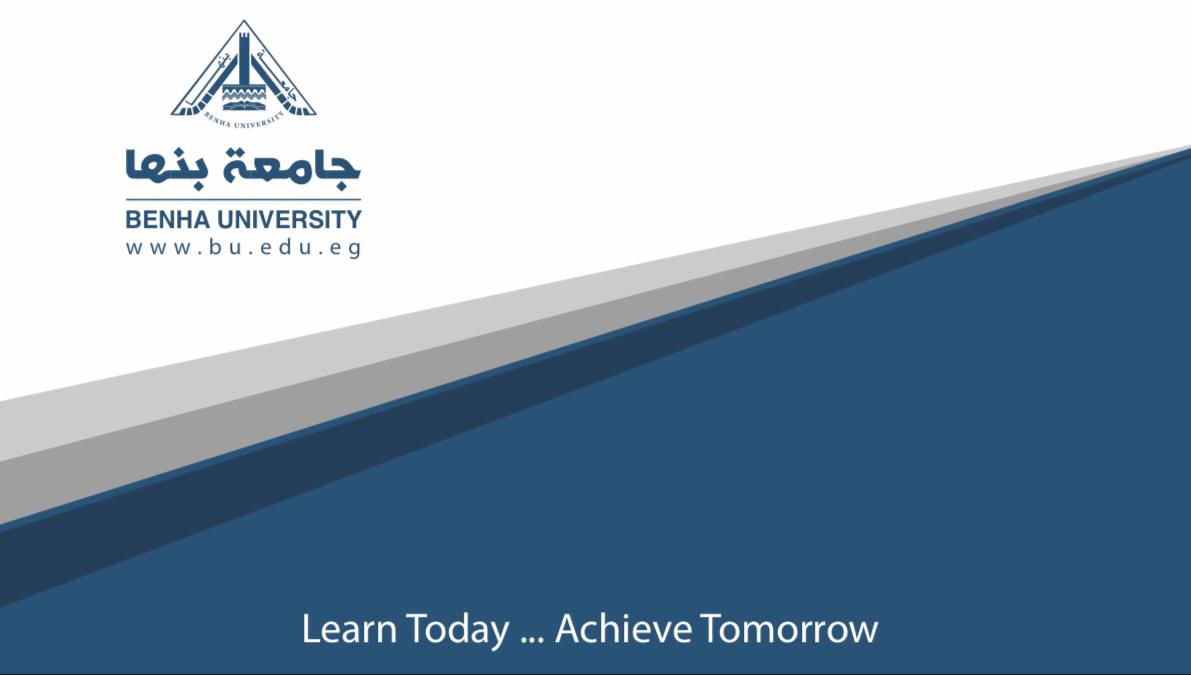 البرامج الإخبارية
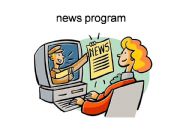 د. سمية عرفات
د. عمرو الشيخه
القوالب الفنية لكتابة الخبر:
أولاً: قالب الهرم المقلوب : The inverted pyramid format
تشيع فى كتابة الخبر ثلاثة قوالب فنية رئيسة هي:
يقسم بناء الخبر فى هذا القالب إلى جزئين رئيسين هما:
الصدر : ويمثل قمة الهرم ، والصدر الذى هو جسم الهرم حيث تلخص الفقرة الأولى كل شئ ، بينما فى الأشكال الأخرى تكتفى هذه الفقرة بتقديم الشخوص أو بالتركيز الشديد على بعض التفاصيل الغريبة، وفى هذا القالب تسرد الوقائع بترتيب يراعى الأهم فالمهم.
قالب الهرم المقلوب
ويعد الهرم المقلوب من أقدم وأكثر أشكال الأخبار ملائمة وأعظمها نفعا فى التحرير وأقلها ضررا، لذا فهو شائع ومطبق فى معظم الإذاعات ووكالات الأنباء التى تستخدم الأسلوب التلغرافى لتحقيق السرعة والاختزال فى نقل المعلومات، ويكاد يكون هو الشكل الرئيس المستخدم فى كتابة الأخبار الإذاعية وذلك لتماشية مع مزايا هذه الوسيلة التى تتميز بمقدرتها الفورية على مواكبة الأحداث وملاحقة آخر تطوراتها فى وقت تتنافس فيه كل محطة إذاعية مع الأخرى لتحقيق السبق الاخبارى وذلك لمزاياه التى يمكن تلخيصها فيما يأتى:-
تابع: القوالب الفنية لكتابة الخبر:
تابع: القوالب الفنية لكتابة الخبر
ان الاستماع إلى مقدمة الخبر بمفردها بإمكانها أن تقدم عرضاً موجزاً لأهم حقائق الخبر الجوهرية وبذلك تسهل للمستمع اتخاذ قرار متابعة التفاصيل داخل الخبر، أم التوقف عند المقدمة مثلما يسهل أسلوب الأهم فالمهم" عملية اختيار الوقائع وترتيبها بالنسبة للمحرر- وخاصة فيما يتعلق بالمقدمة، وبذلك يوفر هذا الاسلوب الجهد والوقت لاستخلاص النتائج بالنسبة للمستمع أو المحرر . 
- إنه يعتمد على أسلوب الفقرة الكاملة وبذلك فإن كل فقرة من الخبر باستثناء الأولى يمكن فصلها عن الأخرى، وهذا ما يتيح الفرصة إلى المحررين والمذيعين عند تعرضهم لضغوط وقت النشرة الإخبارية لاقتطاع أي فقرة دون أن يخل ذلك بجوهر الخبر وإذاعة تفاصيل التطورات التى قد تصل فى اللحظة الأخيرة. 
   إن البدء بذروة الخبر هو أسلوب يتميز بالإثارة وإبراز الفعل الدرامى الذى ينسجم مع الفضول الإنسانى، مما يتيح أكبر قدر من الإيحاء بالدلالة الإخبارية، ويمكن المستمع المتعجل أو الذى ليس لديه الوقت الكافى من الإحاطة بأبرز جوانب الخبر وبأهم ما فيه فى لحظات قصيرة.
تابع: القوالب الفنية لكتابة الخبر
ثانياً قالب الهرم المعتدل: The moderate pyramid format 
   على الرغم من كثرة استخدام القالب الأول فى كتابة الأخبار الإذاعية إلا أنه ليس شرطاً ملزماً فى جميع الأحوال ، فهناك أكثر من أسلوب يمكن للمحرر أن يتبعه لجذب انتباه المستمع أو المشاهد نحو الخبر، وهذا فى حد ذاته فن يختص به محرر دون آخر تبعا لأسلوبه وتقديره لنمط القالب الذى يصلح لكتابه خبره ، ومن تلك القوالب : قالب الهرم المعتدل الذى يقوم على أساس التدرج من المهم إلى الأهم.
 وقالب الهرم المعتدل أكثر ما يصلح لكتابة الأحداث والقصص الإنسانية والحوادث والقضايا، لذلك يشبه بناء الخبر فى هذا الأسلوب البناء القصصى الأدبى الذى يراعى التسلسل الزمنى لتفاصيل الحدث، على عكس ما يجرى فى الهرم المقلوب من تقديم للترتيب المنطقى الذى يعتمد على عناصر الأهيمة فى الخبر، لذلك فإن لهذا القالب تسمية أخرى هي قالب "التتابع الزمنى".
تابع: القوالب الفنية لكتابة الخبر
ثالثاً: قالب الهرم المقلوب المتدرج :
   وهو كسابقه يستخدم فى صياغة الأخبار التى لا تركز على وقائع حديثة عكس الحال بالنسبة للهرم المقلوب الذى يتناسب الأحداث والوقائع الساخنة وإنما بعد الإجابة عن أداة الاستفهام "ماذا" تأتى التفصيلات المعلوماتية وليست الحديثة المختلفة.
   لذلك فهذا القالب يكون أكثر ملائمة لصياغة الأخبار عن الأحاديث السياسية والخطب والمؤتمرات والتصريحات وغيرها من المواد.
   ويمكن استخدام هذا القالب لكتابة الأخبار البسيطة والمركبة ، ويسلك فى كتابته شكل المستطيلات المتدرجة على شكل هرم مقلوب، بحيث يكون للخبر مقدمة تتضمن أهم تصريح فى الخبر، ثم يأتى بعدها جسم الخبر فى شكل فقرات متعددة تمثلها مستطيلات كبيرة وصغيرة تمثل الأولى الكلام المنقول بنصه، وتمثل الثانية ملخص هذا الكلام وشرحه. 
    وفى هذا التقطيع يستقل كل جزء من الفقرات أو المستطيلات بفكرة من الأفكار المتصلة بالموضوع، ويراعى فى تقديم هذه الفقرات أيضاً قاعدة الأهمية المتناقصة التى تم شرحها فى بناء الهرم المقلوب.